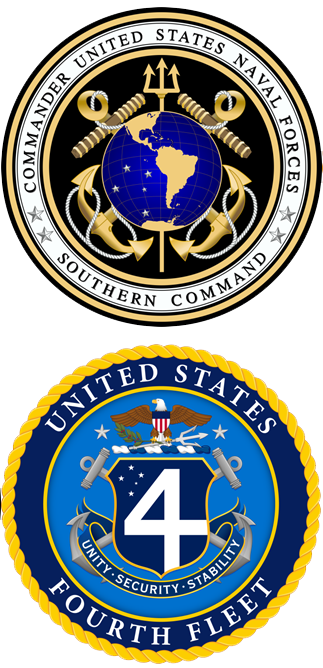 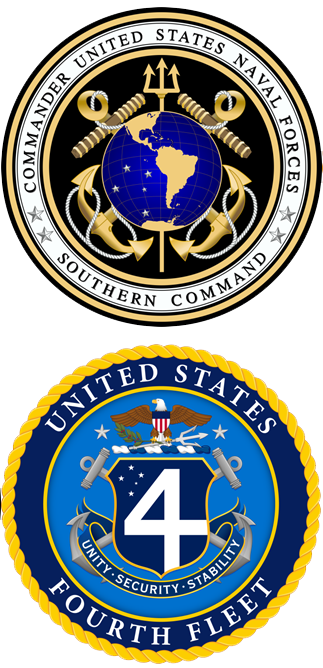 Initiative Name
Description: Describe what the technology does

SBIR Company: Name of the SBIR Company

Sponsor: SYSCOM/PEO/PMO or SYSCOM/Warfare Center
Principle Investigator: Name and phone number
TPOC: Name and phone number
Company POC: Name and phone number
TRL:

SBIR Topic Number: List SBIR Topic Number and FIMS if applicable
Contract Considerations: PoP, Follow On, Contract #, Contract End Date, etc.
A diagram or picture of the technology. Can include link to video demo if available.
Test Requirements:
Air/Water/Subsurface platform
Targets/Emissions
Interoperability/ System Integration
Data Collection/ Analysis

Concerns/Challenges:
List any if applicable
Focus Areas: Describe how the technology addresses the C4F Focus Areas.


Initiative Objectives:
What do you want to learn from this event?
[Speaker Notes: Engineering and operational challenges can also be added to 4th quadrant under C/C]